We consume so much at home. What we can do about it?
Think about..
Energy
Clothes
Toys
Books
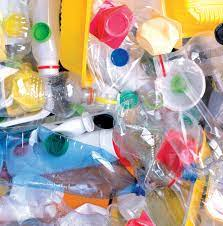 Living without single use plastic
IS IT POSSIBLE?
What is single use plastic?
How would you live without it? 

30 day challenge film!